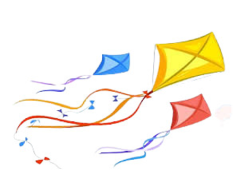 Chöông V – NÖÔÙC TREÂN TRAÙI ÑAÁT
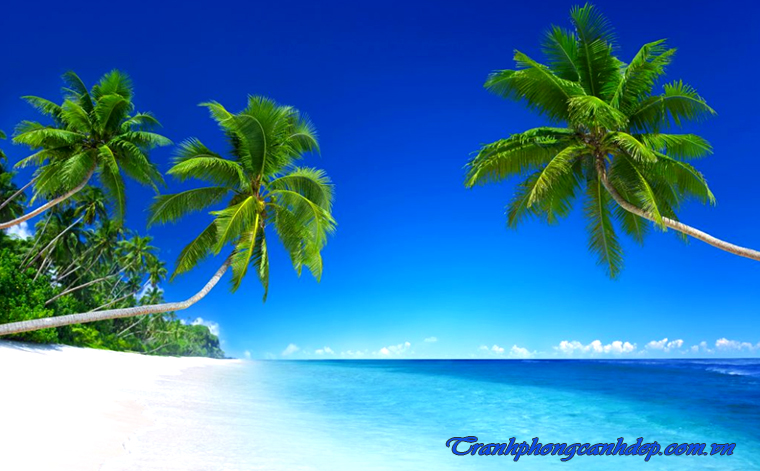 Tiết 38 - Bài 19:
BIỂN VÀ ĐẠI DƯƠNG
GV: Nguyễn Thị Hạnh Nhân
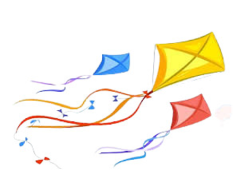 KHỞI ĐỘNG
Các em cùng xem video
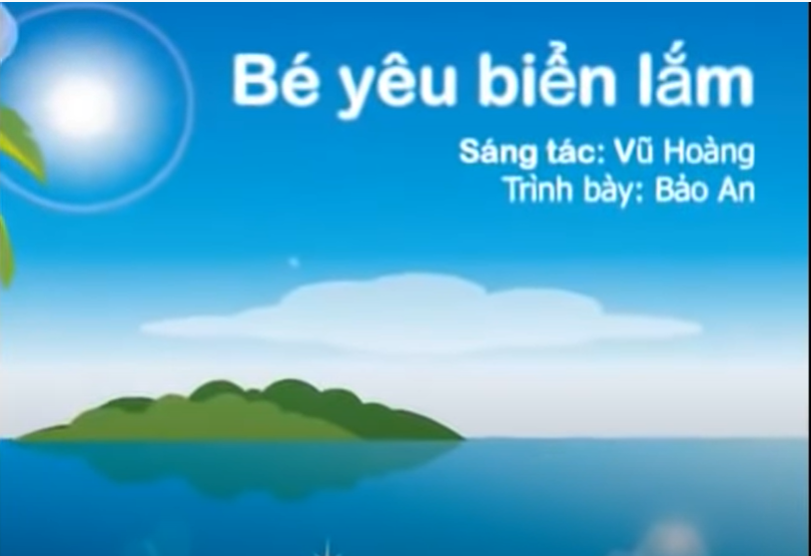 Nguồn YouTube
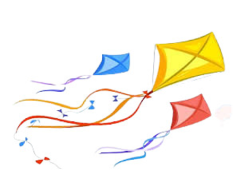 BÀI 19. BIỂN VÀ ĐẠI DƯƠNG
Qua đoạn Video vừa xem hãy trả lời các câu hỏi sau:
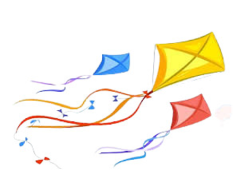 Trường THCS Đoàn Thị Điểm – Địa lí 6
Chöông V – NÖÔÙC TREÂN TRAÙI ÑAÁT
Tiết 38 - Bài 19:
BIỂN VÀ ĐẠI DƯƠNG
Nội DUNG bài học
Biển và đại dương.
II. Một số đặc điểm của môi trường biển.
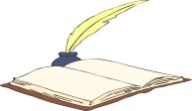 Nội dung ghi bài vào vở.
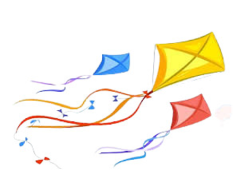 BÀI 19. BIỂN VÀ ĐẠI DƯƠNG
I. Biển và đại dương:
Trả lời các câu hỏi sau:
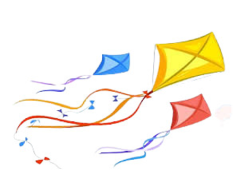 BÀI 19. BIỂN VÀ ĐẠI DƯƠNG
Quan sát lược đồ H19.1 và bảng 19.1:
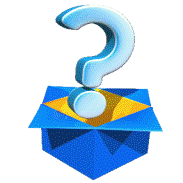 Bắc Băng Dương
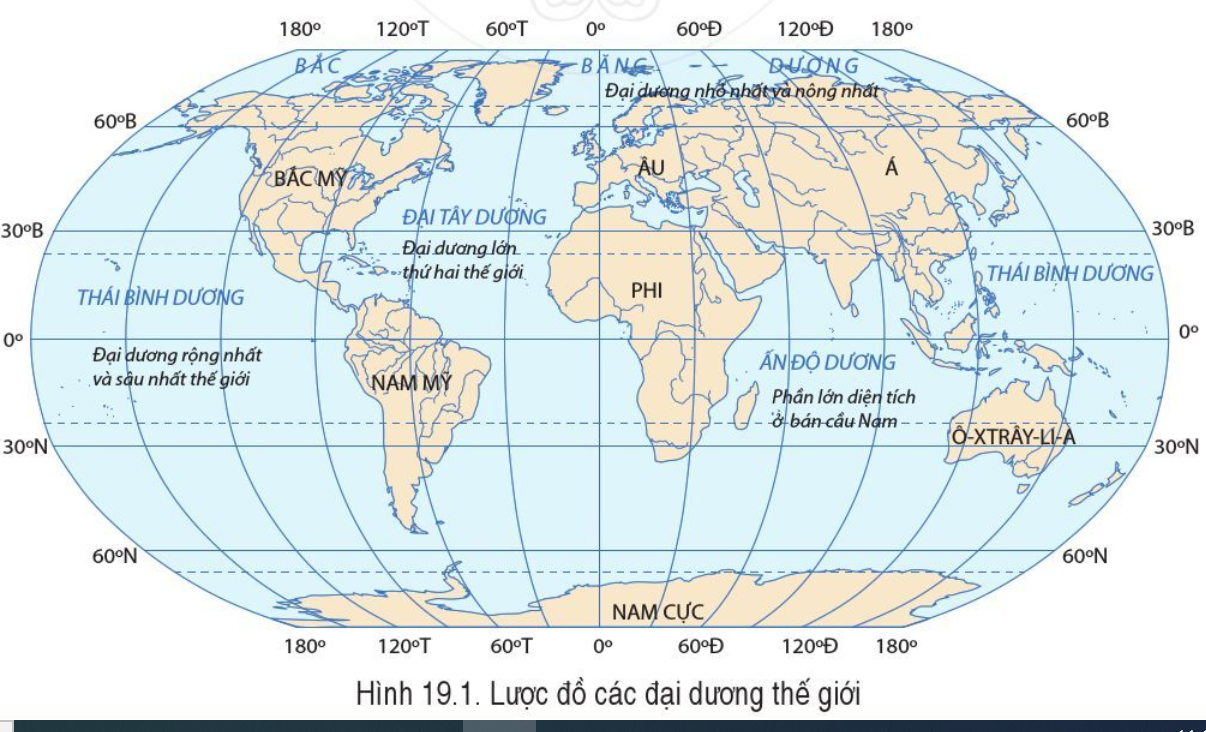 - Kể tên các đại dương và đặc điểm của các đại dương.
Thái Bình Dương
Thái Bình Dương
Đại Tây Dương
- Đại dương nào có diện tích lớn nhất? Đại dương nào có diện tích nhỏ nhất?
Ấn Độ Dương
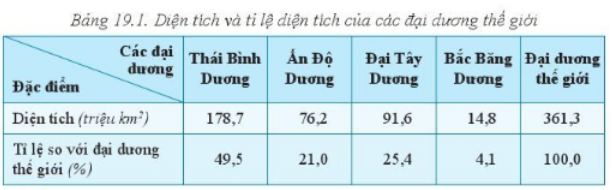 - Xác định vị trí các đại dương trên lược đồ trống ( phiếu học tập).
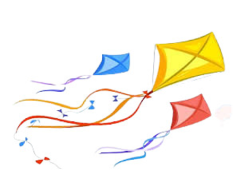 BÀI 19. BIỂN VÀ ĐẠI DƯƠNG
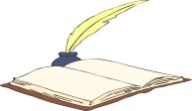 I. Biển và đại dương:
Gồm 4 đại dương: Thái Bình Dương, Đại Tây Dương, Ấn Độ Dương và Bắc Băng Dương.
II. Một số đặc điểm của môi trường biển :
1. Nhiệt độ và độ muối:
a. Nhiệt độ:
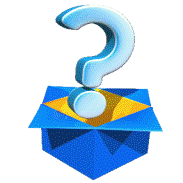 Nhiệt độ và độ muối giữa vùng biển nhiệt đới và vùng biển ôn đới như thế nào? Tại sao lại có sự khác nhau đó?
- Vì sao ở vùng biển mùa hạ lại ấm hơn, mùa đông lại lạnh hơn trong đất liền?
Mïa h¹
Mïa ®«ng
(NhiÖt ®é thÊp h¬n)
(NhiÖt ®é thÊp h¬n)
(NhiÖt ®é cao h¬n)
(NhiÖt ®é cao h¬n)
Biển
Đất liền
(Nãng chËm, l©u nguéi)
(Mau nãng, mau nguéi)
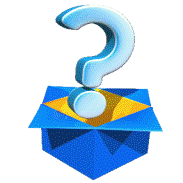 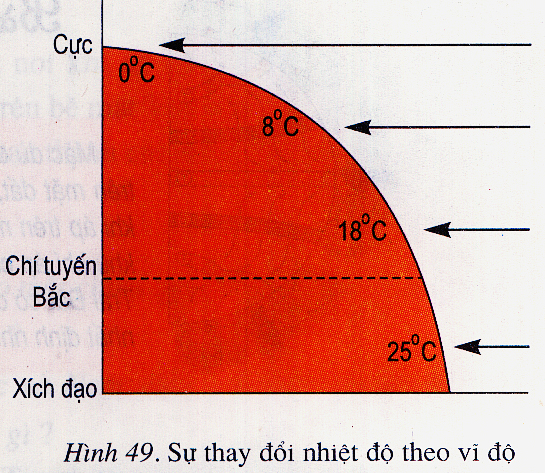 - Ở những khoảng vĩ độ nào trên Trái Đất sẽ nhận được lượng nhiệt Mặt Trời lớn?
- Tại sao nhiệt độ nước biển ở vùng vĩ độ thấp lại cao, còn ở vùng vĩ độ cao lại thấp?
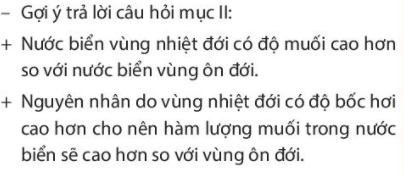 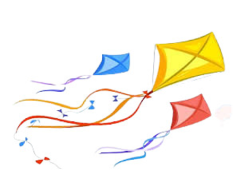 BÀI 19. BIỂN VÀ ĐẠI DƯƠNG
I. Biển và đại dương:
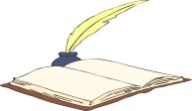 Gồm 4 đại dương: Thái Bình Dương, Đại Tây Dương, Ấn Độ Dương và Bắc Băng Dương.
II. Một số đặc điểm của môi trường biển
1. Nhiệt độ và độ muối:
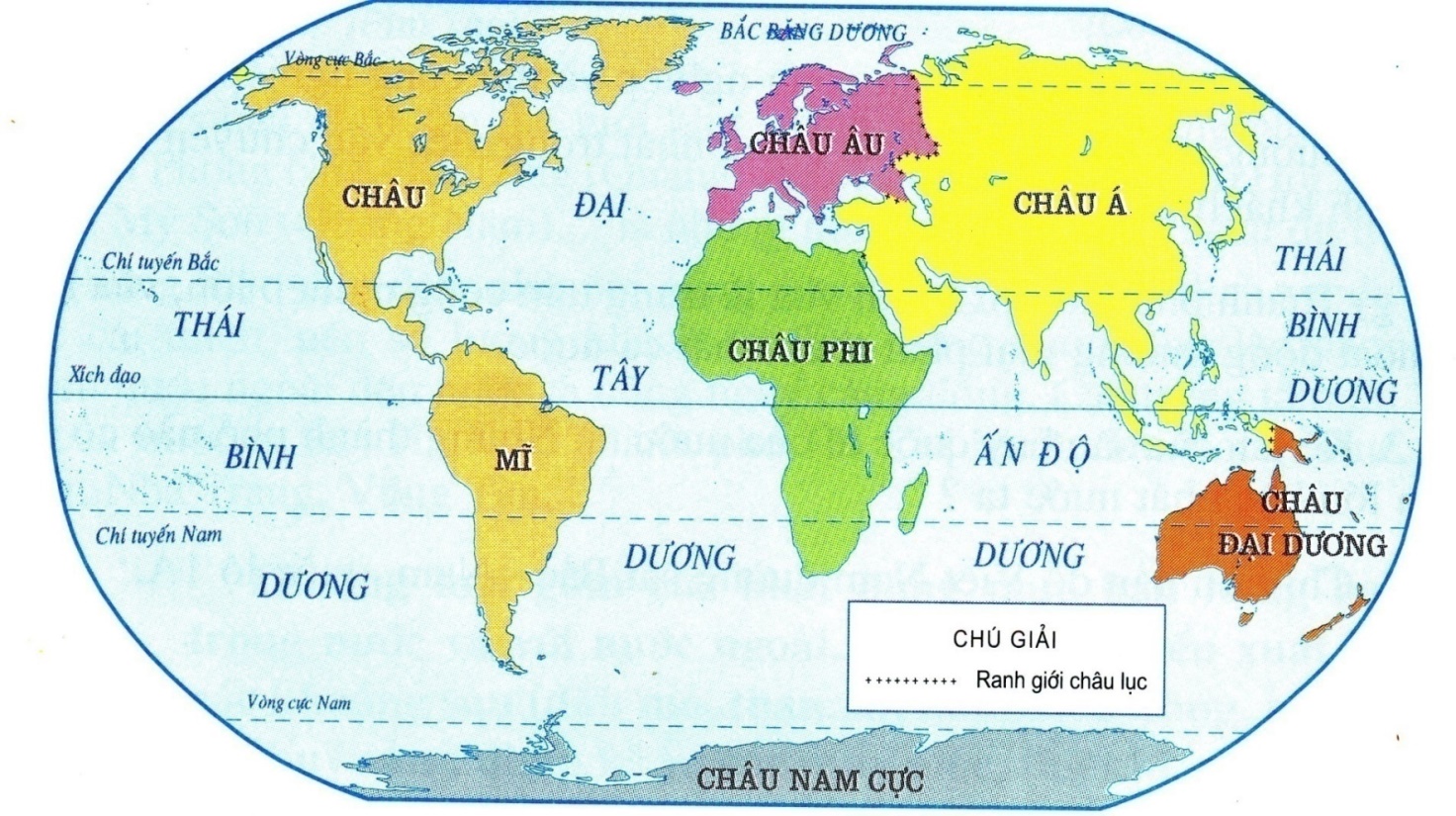 a. Nhiệt độ:
Nhiệt độ của vùng biển thay đổi theo độ sâu, vĩ độ và theo mùa.
b. Độ muối:
Độ muối trung bình của nước biển và đại dương là 35 ‰.
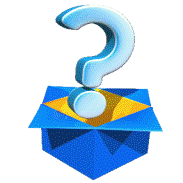 Vì sao nước biển mặn?
Độ muối trung bình của nước biển là bao nhiêu ?
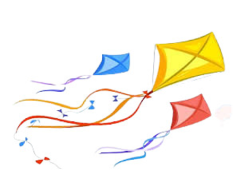 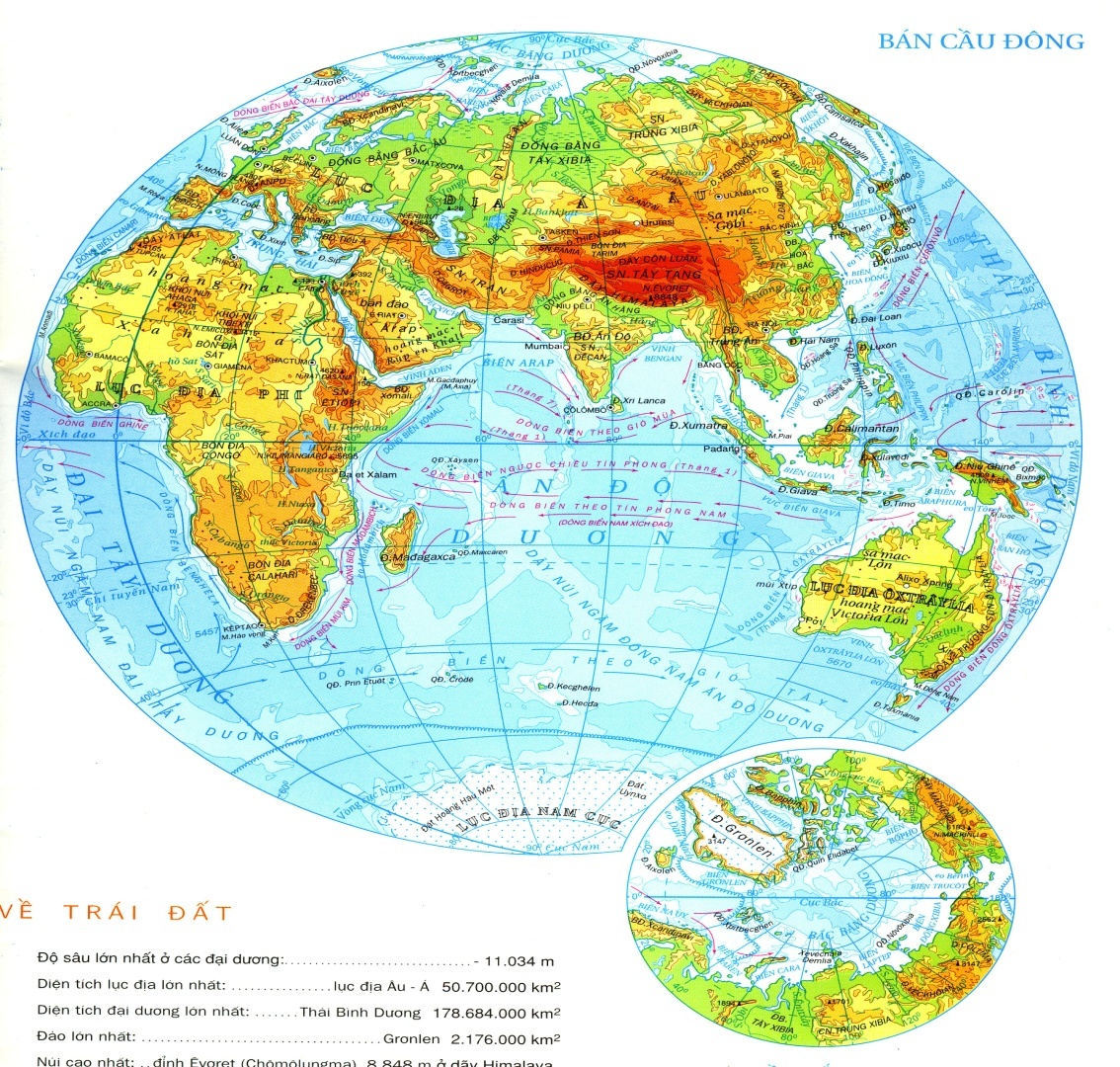 Biển Đông
(33 ‰)
Biển Đen (17-22 ‰)
Hồng Hải (41 ‰)
Tại sao độ muối của vùng chí tuyến cao hơn những vùng khác?
Biển Đông có độ muối là bao nhiêu ?
Giải thích vì sao biển Đỏ (Hồng Hải) lại mặn hơn biển Đen ( Hắc Hải)
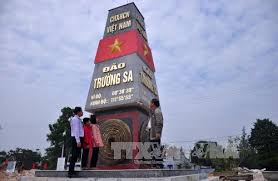 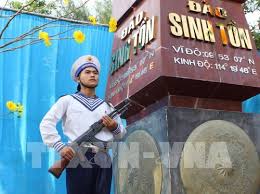 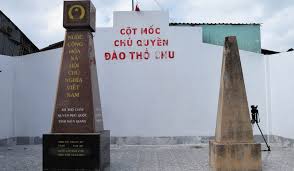 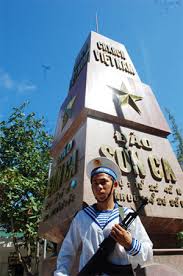 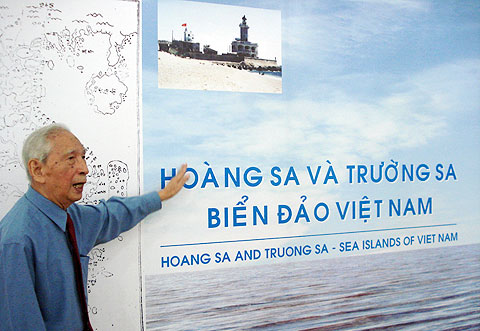 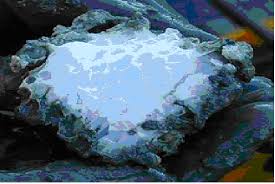 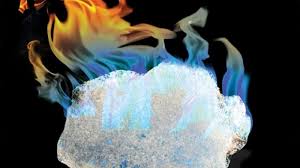 Nguồn tài nguyên băng cháy và đất hiếm trên Biển Đông.
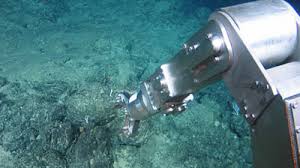 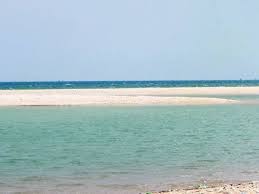 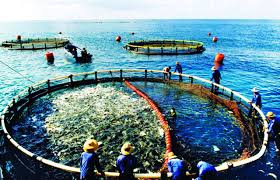 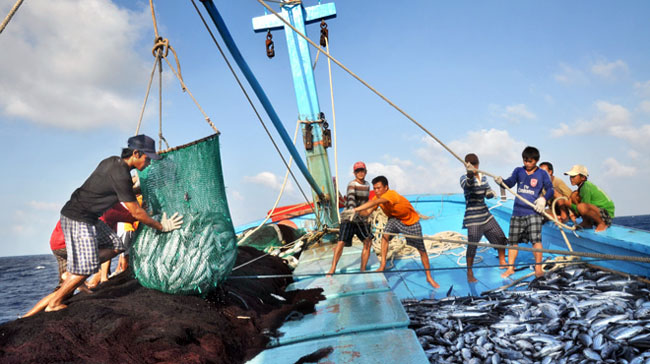 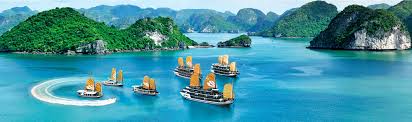 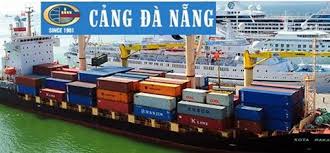 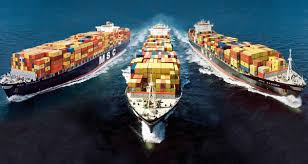 KINH TẾ BIỂN
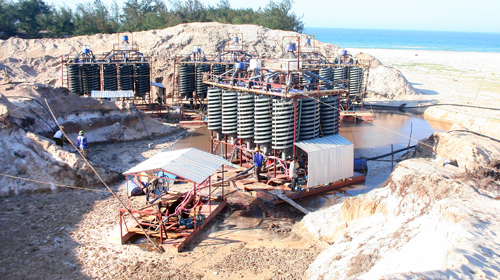 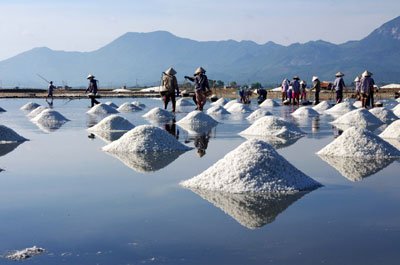 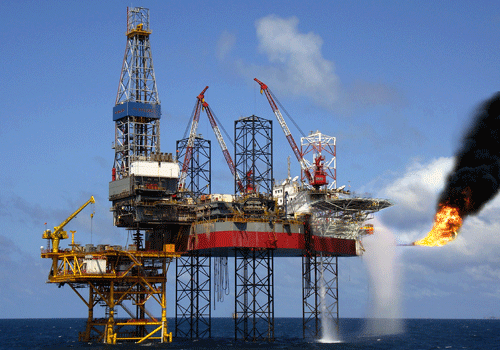 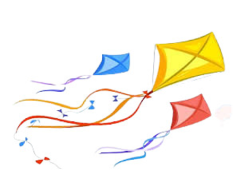 BÀI 19. BIỂN VÀ ĐẠI DƯƠNG
II. Một số đặc điểm của môi trường biển
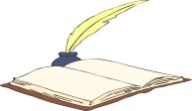 1. Nhiệt độ và độ muối:
2. Chuyển động của nước biển và đại dương
- Có 3 sự vận động chính: sóng, thủy triều, dòng biển.
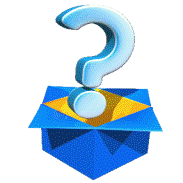 - Biển có những hình thức vận động nào?
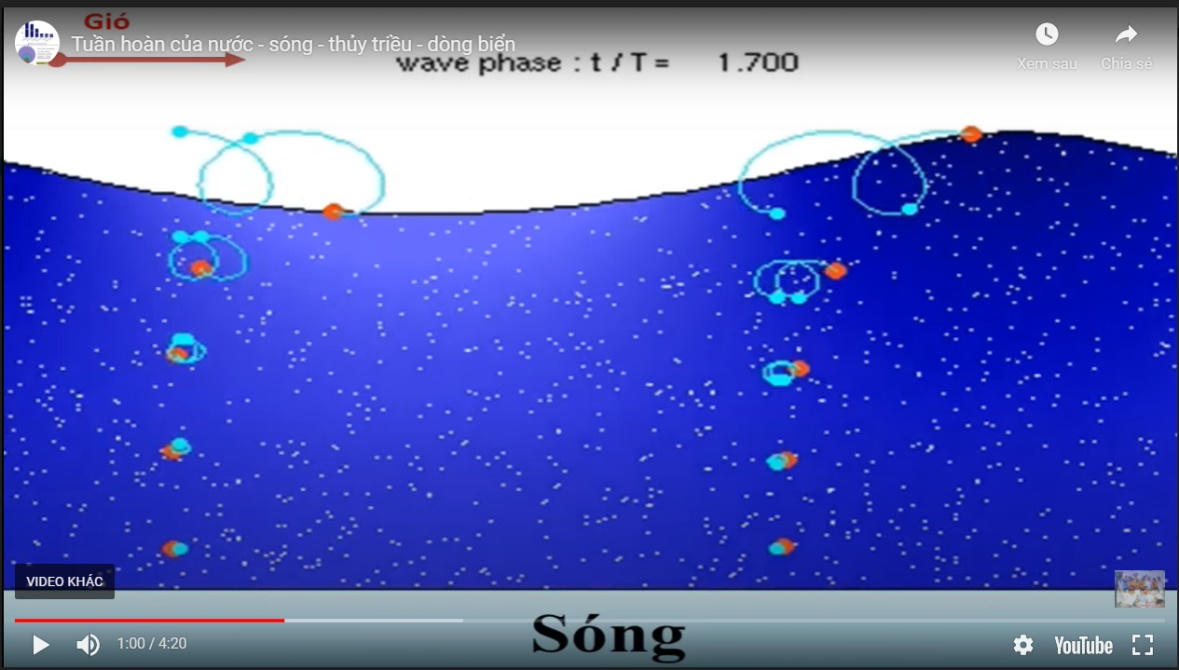 Nguồn YouTube
xem clip về sự vận động của biển
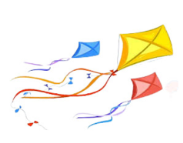 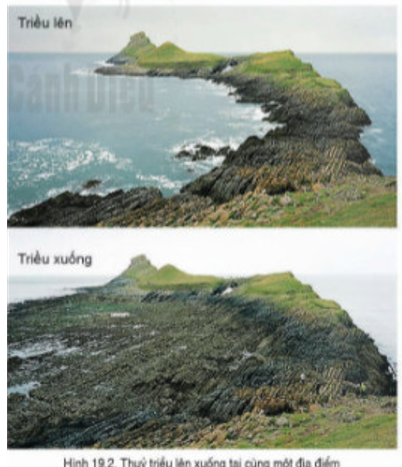 Dựa vào  hình 19.2 và 19.3 và hoàn thành phiếu học tập:
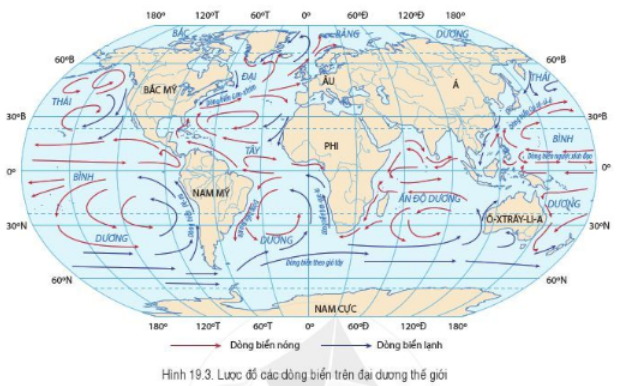 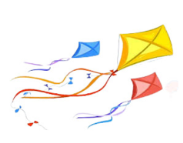 THẢO LUẬN 5’
Dựa vào nội dung SGK, hình 19.2 và 19.3, em hãy cho biết:
Các nhóm thảo luận và cử đại diện lên trình bày.
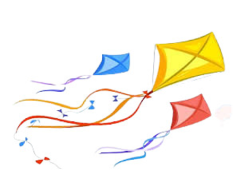 BÀI 19. BIỂN VÀ ĐẠI DƯƠNG
II. Một số đặc điểm của môi trường biển
1. Nhiệt độ và độ muối:
2. Chuyển động của nước biển và đại dương
- Có 3 sự vận động chính: sóng, thủy triều, dòng biển.
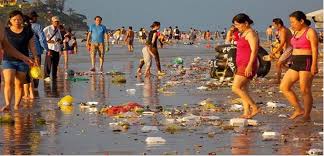 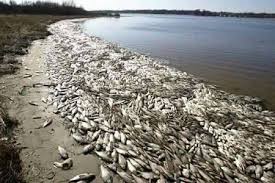 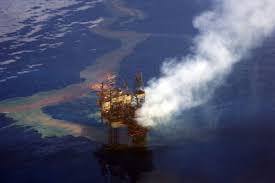 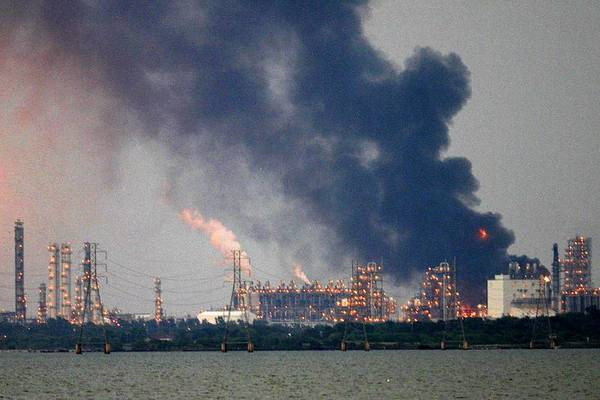 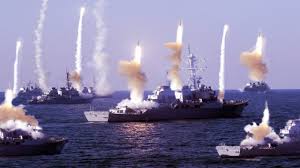 FORMOSA
KHÓ KHĂN
Trung Quốc diễn tập quân sự trên biển Đông
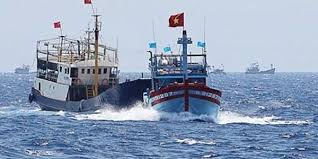 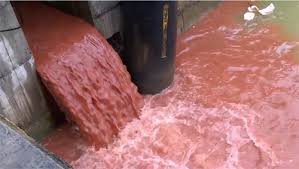 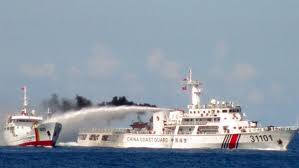 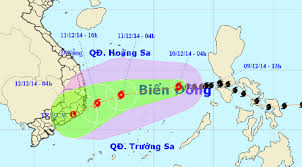 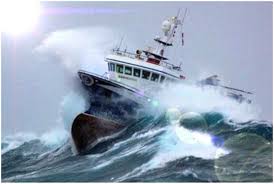 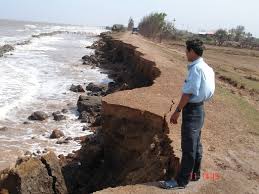 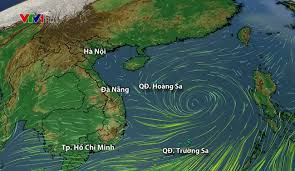 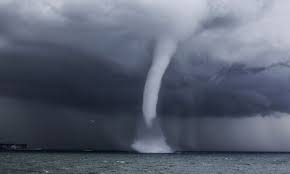 THIÊN TAI
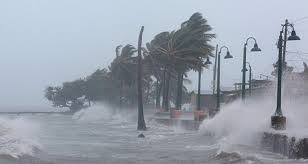 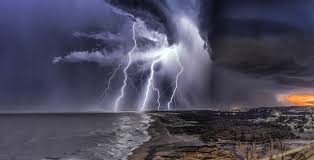 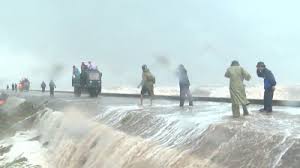 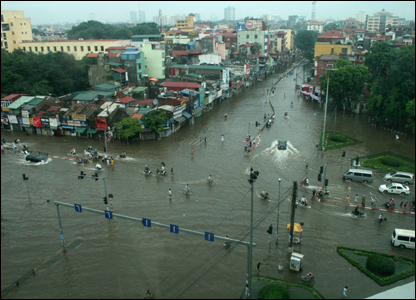 Hậu quả của triều cường
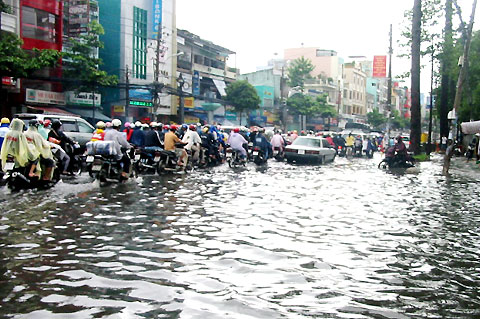 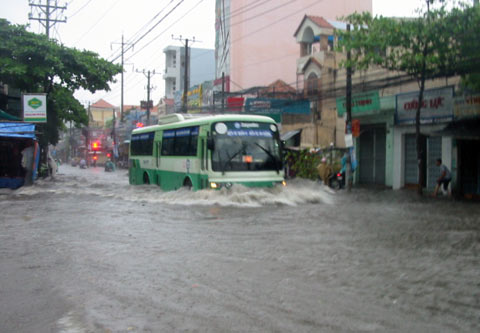 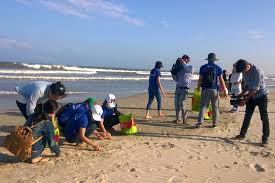 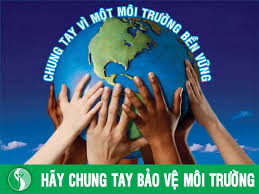 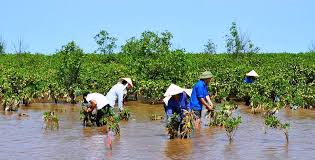 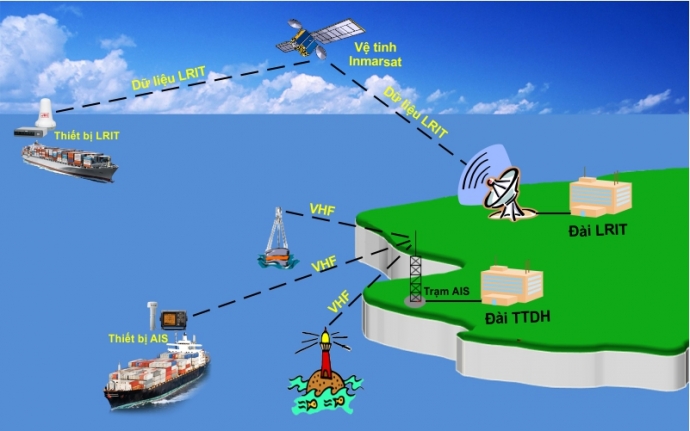 Đánh bắt xa bờ để giữ biển
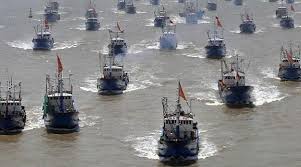 GIẢI PHÁP
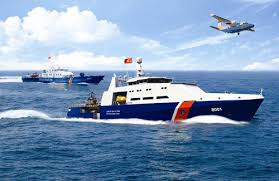 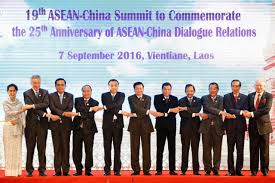 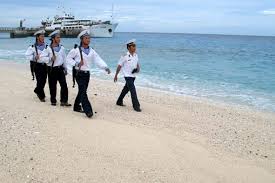 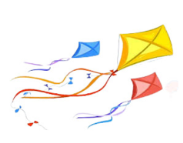 LUYỆN TẬP
Dựa vào kiến thức đã học, em hãy cho biết:
1.Dựa vào hình 19.1 và bảng 19.1, hãy nêu các đặc điểm nổi bật của mỗi đại dương.
   2. Độ muối của nước biển và đại dương cao hay thấp phụ thuộc vào những yếu tố nào?
   3. Làm các bài tập trong SBT.
Các nhóm thảo luận và cử đại diện lên trình bày.
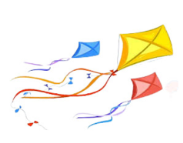 LUYỆN TẬP
1.Dựa vào hình 19.1 và bảng 19.1, hãy nêu các đặc điểm nổi bật của mỗi đại dương.
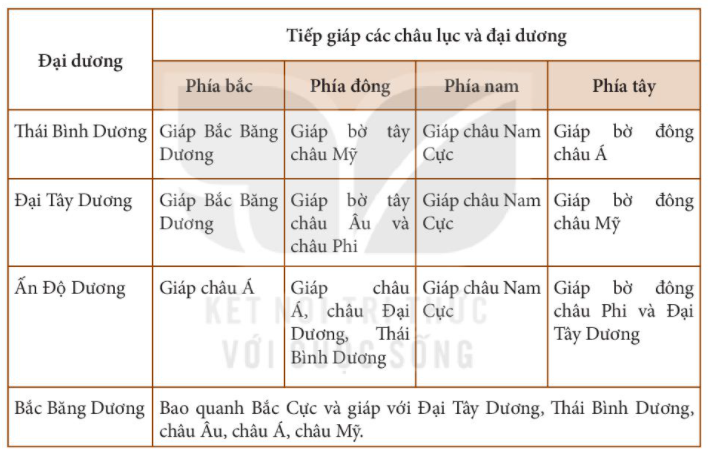 - Thái Bình Dương có diện tích lớn nhất. Bắc Băng Dương nào có diện tích nhỏ nhất.
Em có cảm nghĩ gì khi quan sát hai bức ảnh trên
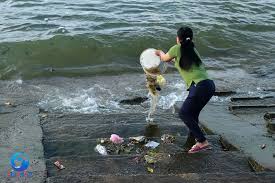 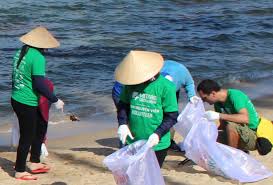 Là học sinh em có những hành động thiết thực nào để góp phần giữ gìn, bảo vệ môi trường biển đảo của Việt Nam.
Những thông điệp về bảo vệ môi trường
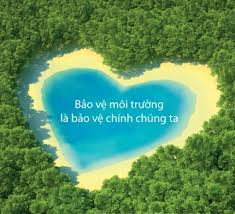 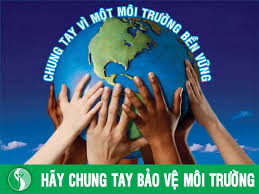 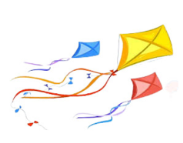 LUYỆN TẬP
2. Độ muối của nước biển và đại dương cao hay thấp phụ thuộc vào những yếu tố nào?
- Độ muối của nước biển và đại dương cao hay thấp phụ thuộc vào những yếu tố nhiệt độ của nước biển; lượng bay hơi nước; nhiệt độ, lượng mưa, môi trường không khí; điều kiện địa hình ( ăn sâu vào lục địa, biển kín hay biển hở)
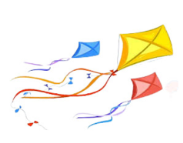 VẬN DỤNG – MỞ RỘNG
Tìm hiểu về vùng biển ở đất nước em: Tại sao nước ta nằm trong môi trường nhiệt đới nhưng độ muối lại thấp hơn độ muối trung bình của thế giới?
Tài liệu được chia sẻ bởi Website VnTeach.Com
https://www.vnteach.com
Một sản phẩm của cộng đồng facebook Thư Viện VnTeach.Com
https://www.facebook.com/groups/vnteach/
https://www.facebook.com/groups/thuvienvnteach/
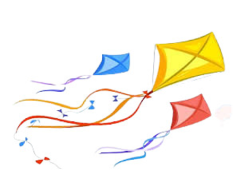 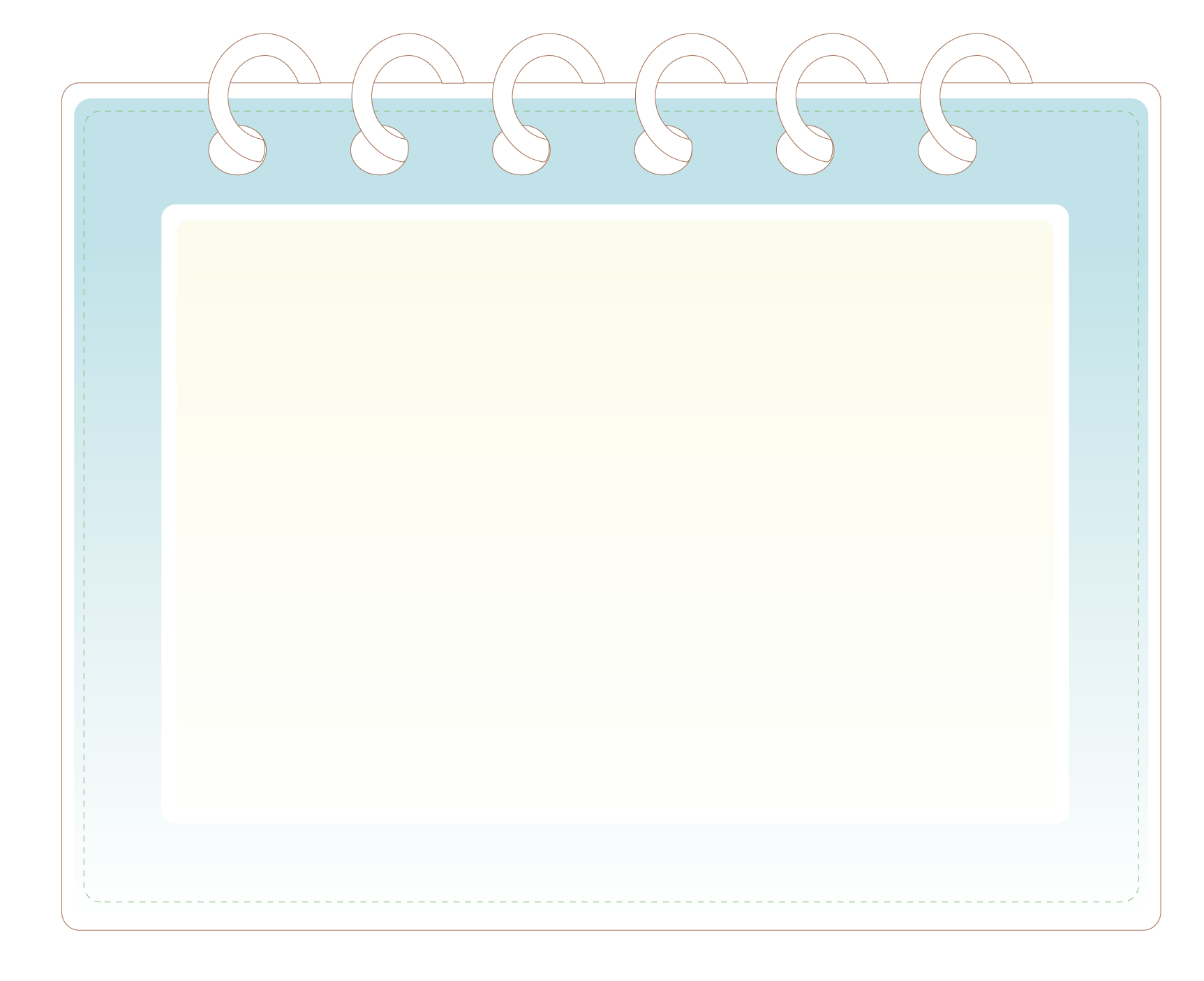 CHUẨN BỊ CHO TIẾT HỌC SAU
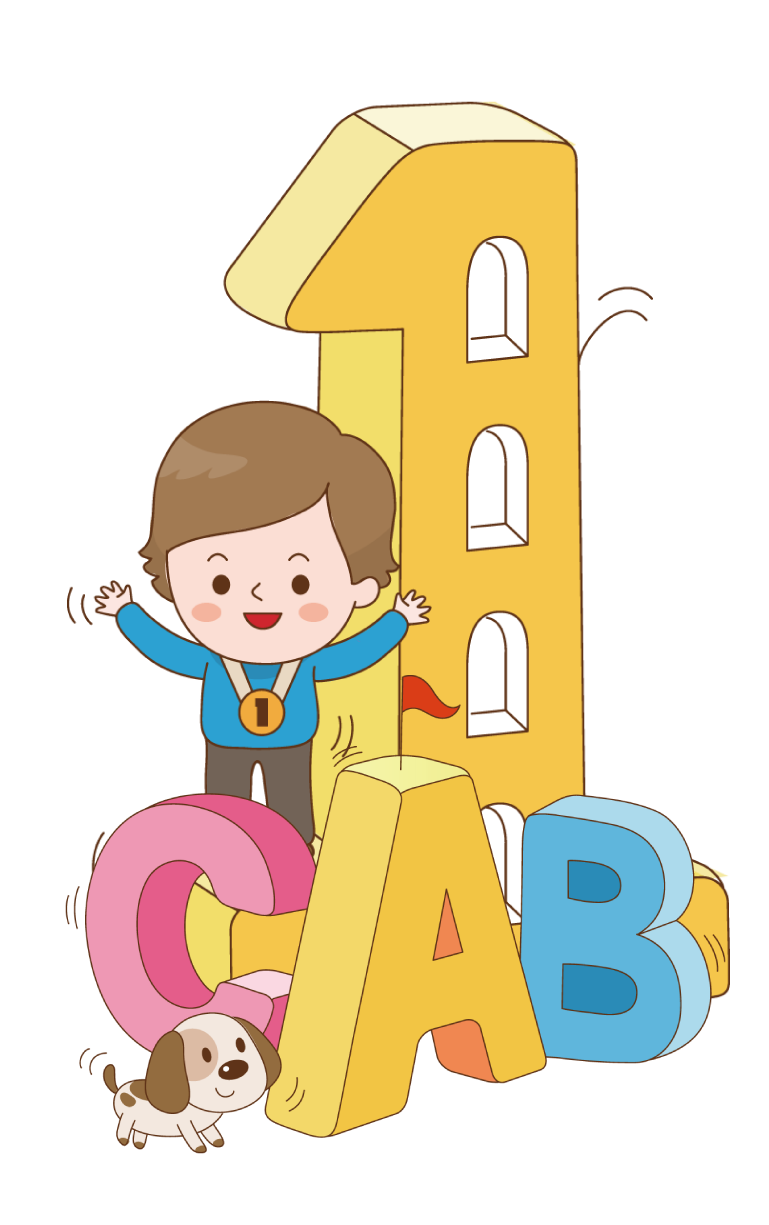 Nghiên cứu bài 20. Thực hành: Xác định trên lược đồ các đại dương thế giới.
Tìm hiểu về vùng biển ở đất nước em: Tại sao nước ta nằm trong môi trường nhiệt đới nhưng độ muối lại thấp hơn độ muối trung bình của thế giới?
Sưu tầm thông tin ( tài liệu, tranh ảnh, video,…) về việc con người đã sử dụng thủy triều vào đời sống văn hóa hoặc sản xuất.
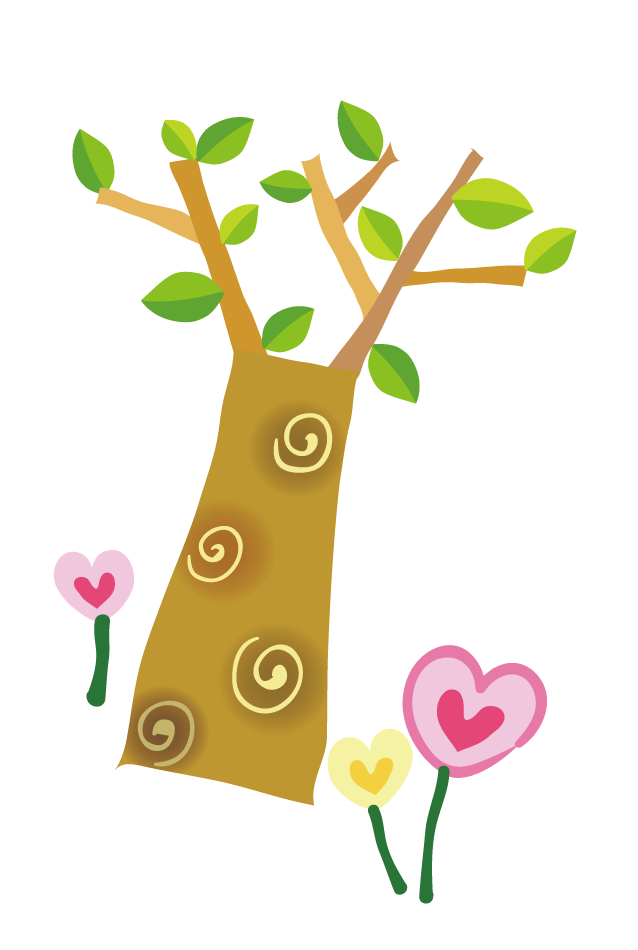 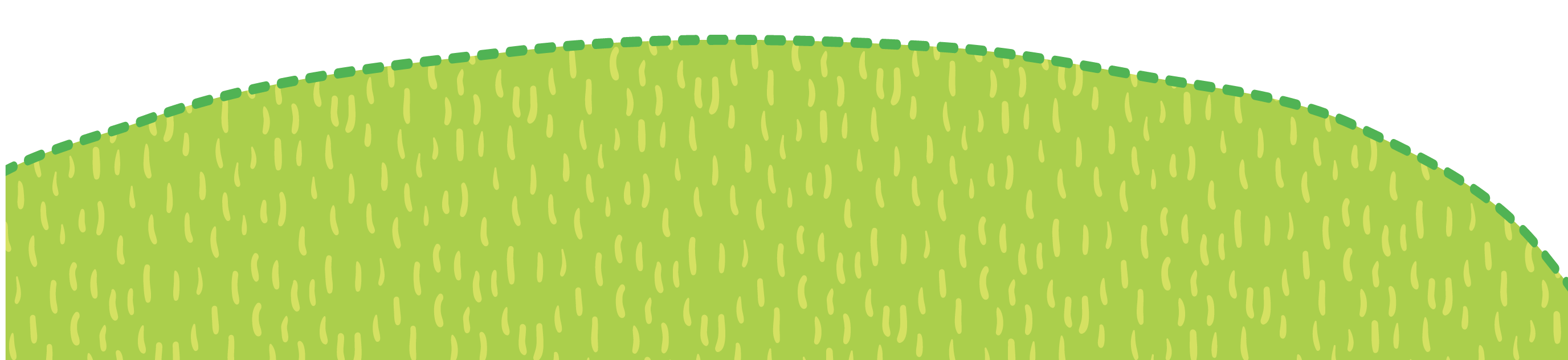 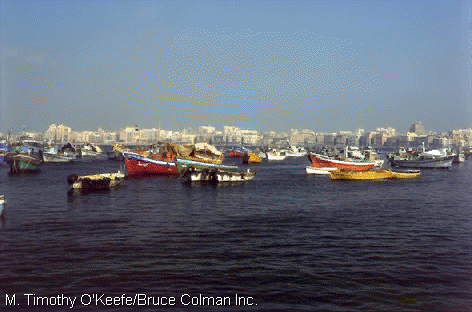 Hàng hải
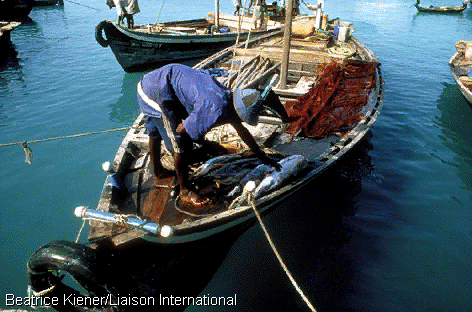 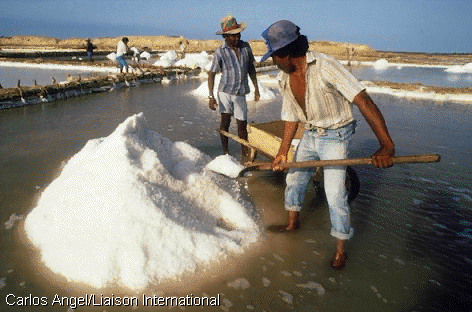 Đánh bắt cá
Sản xuất muối